WELCOME
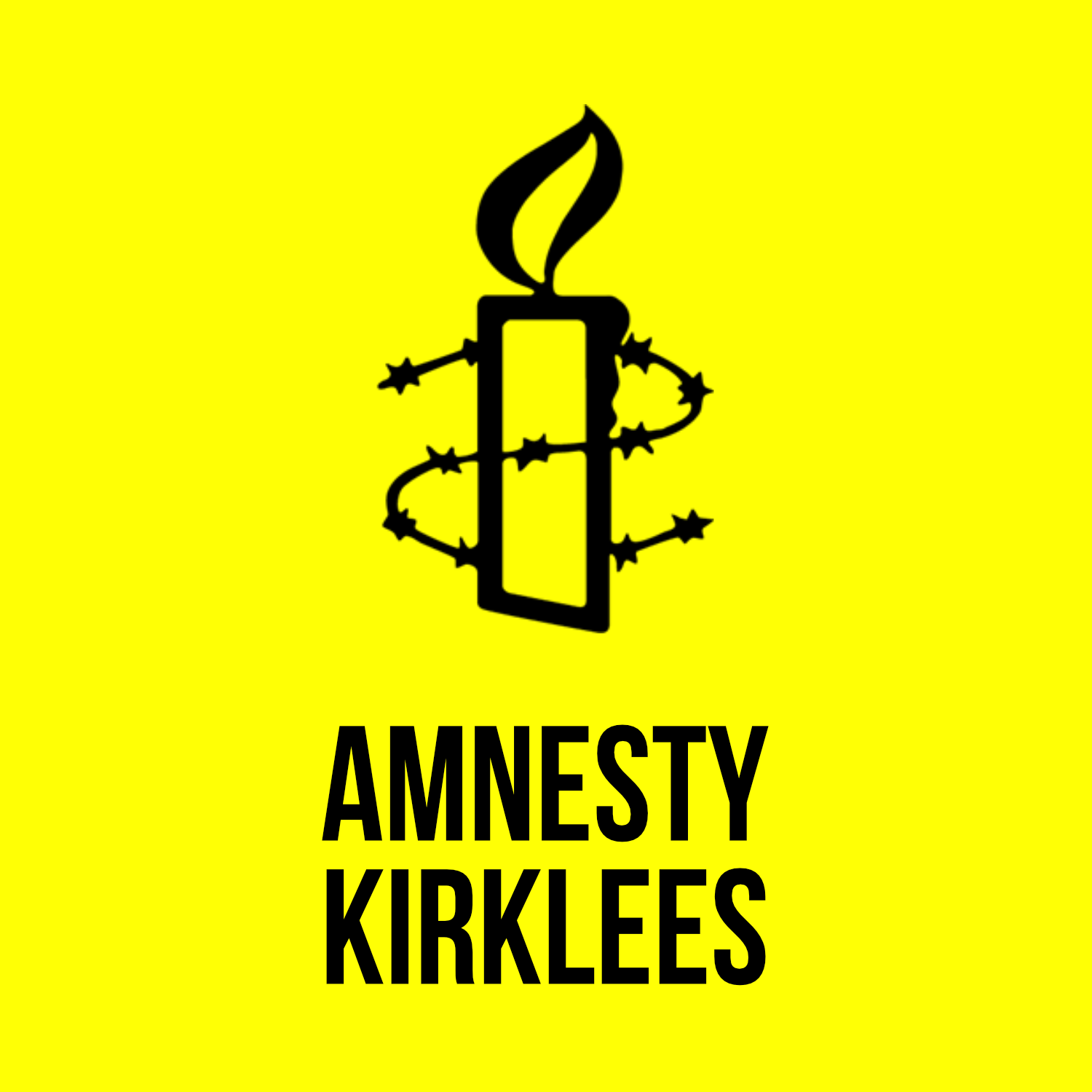 Things to know before we get started:
There's an Information Pack (& other Amnesty resources) available for each of you to take away
It contains a range of leaflets, pamphlets, guides etc. as well as a list of useful web links (to this presentation and to other sites where you can follow up on particular human rights activities according to your interests and concerns.)
We will provide occasional opportunities for you to ask questions as we go along, but there will be 10 minutes at the end for a dedicated Q & A session.
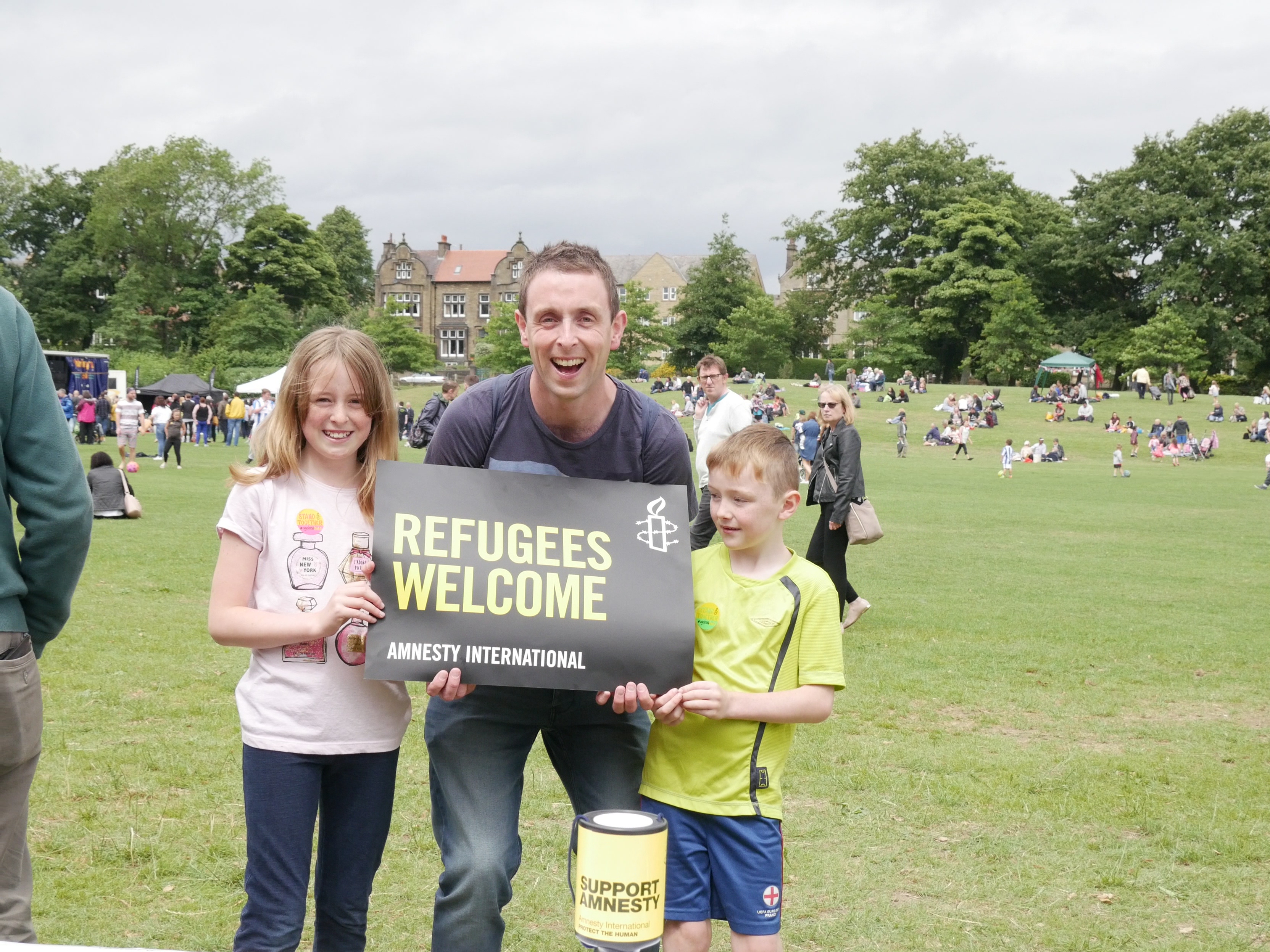 AMNESTY INTERNATIONALgetting involved!
YOUSUF ZubaiR & Keith Webb
What is Amnesty?
What are human rights?
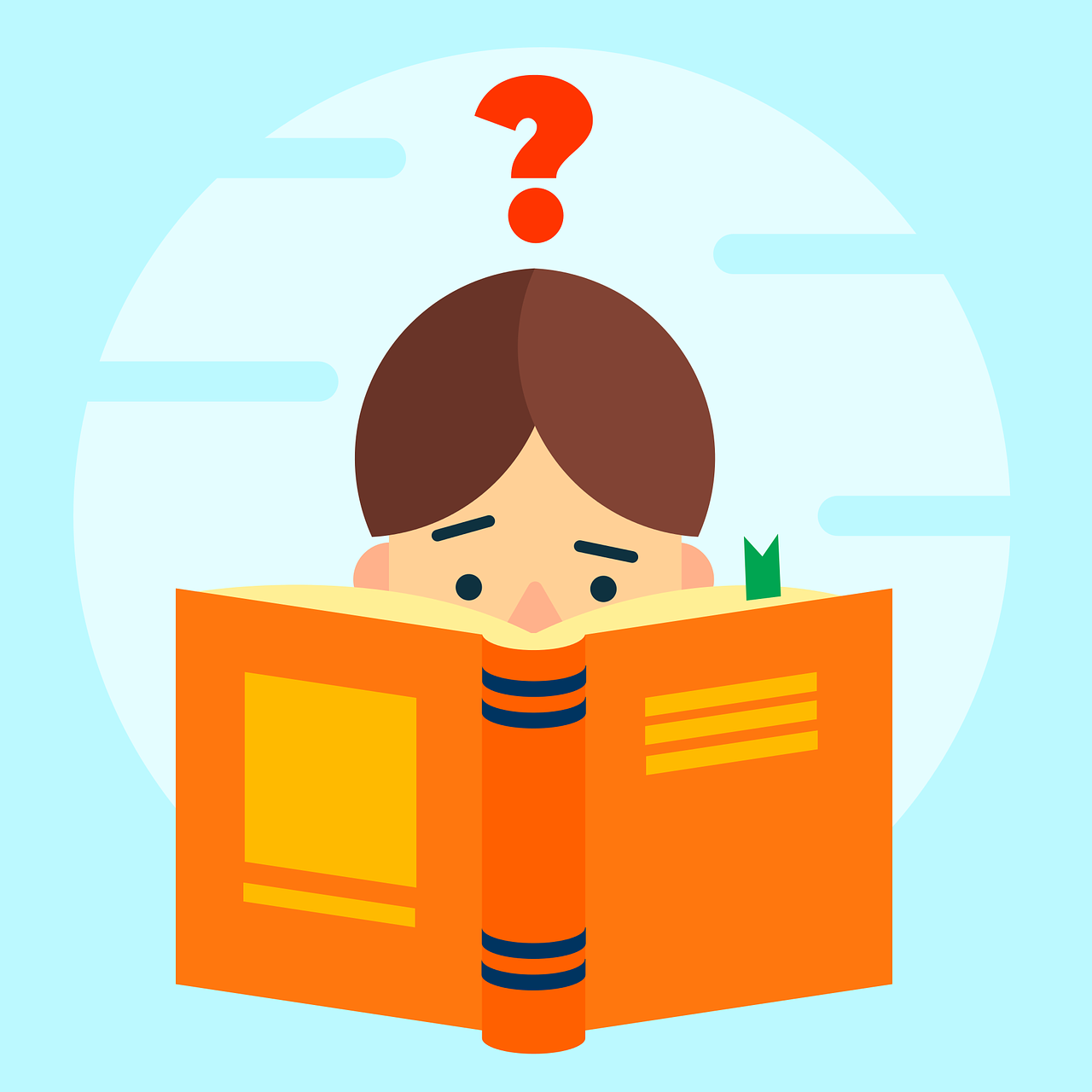 What does Amnesty do?
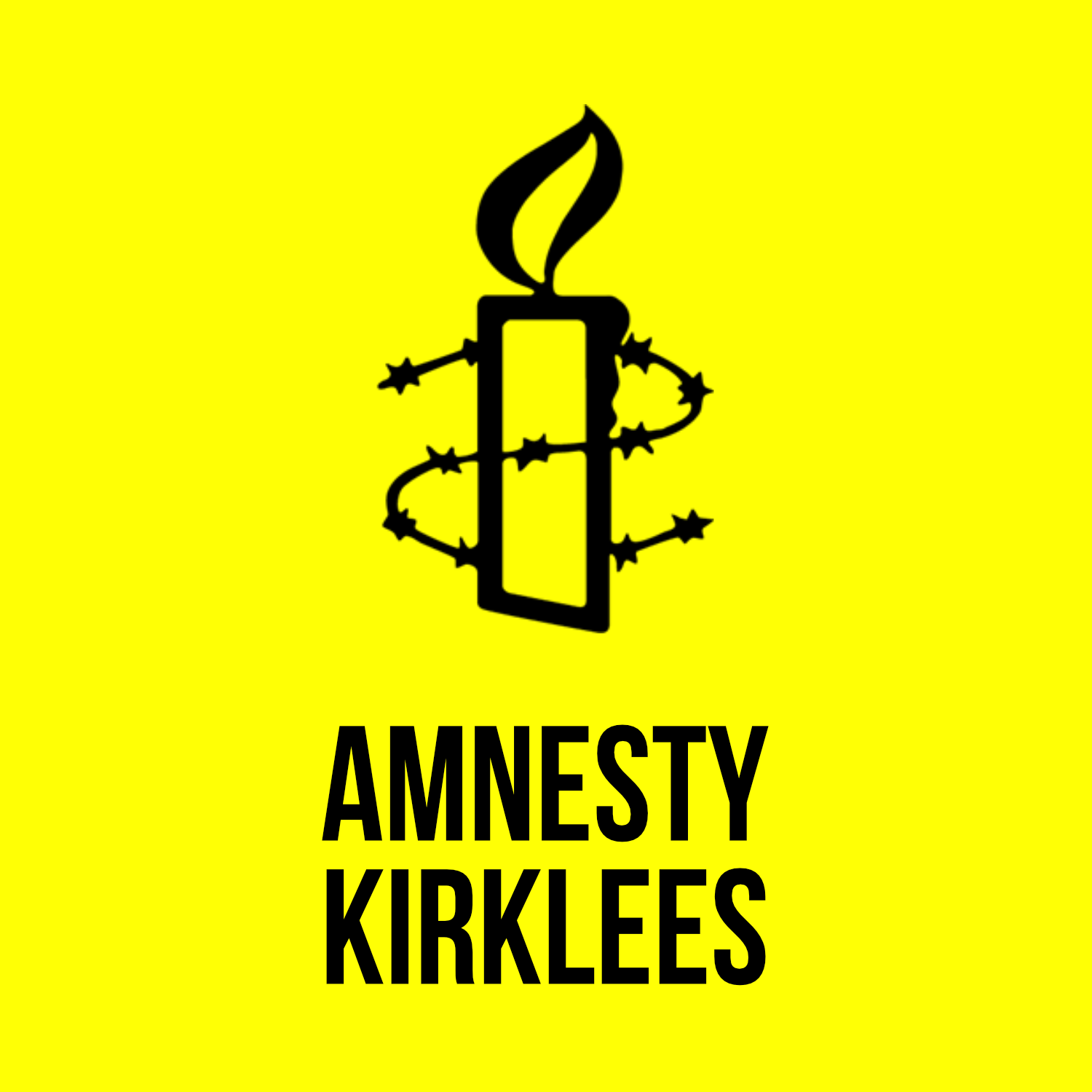 Our Activities:
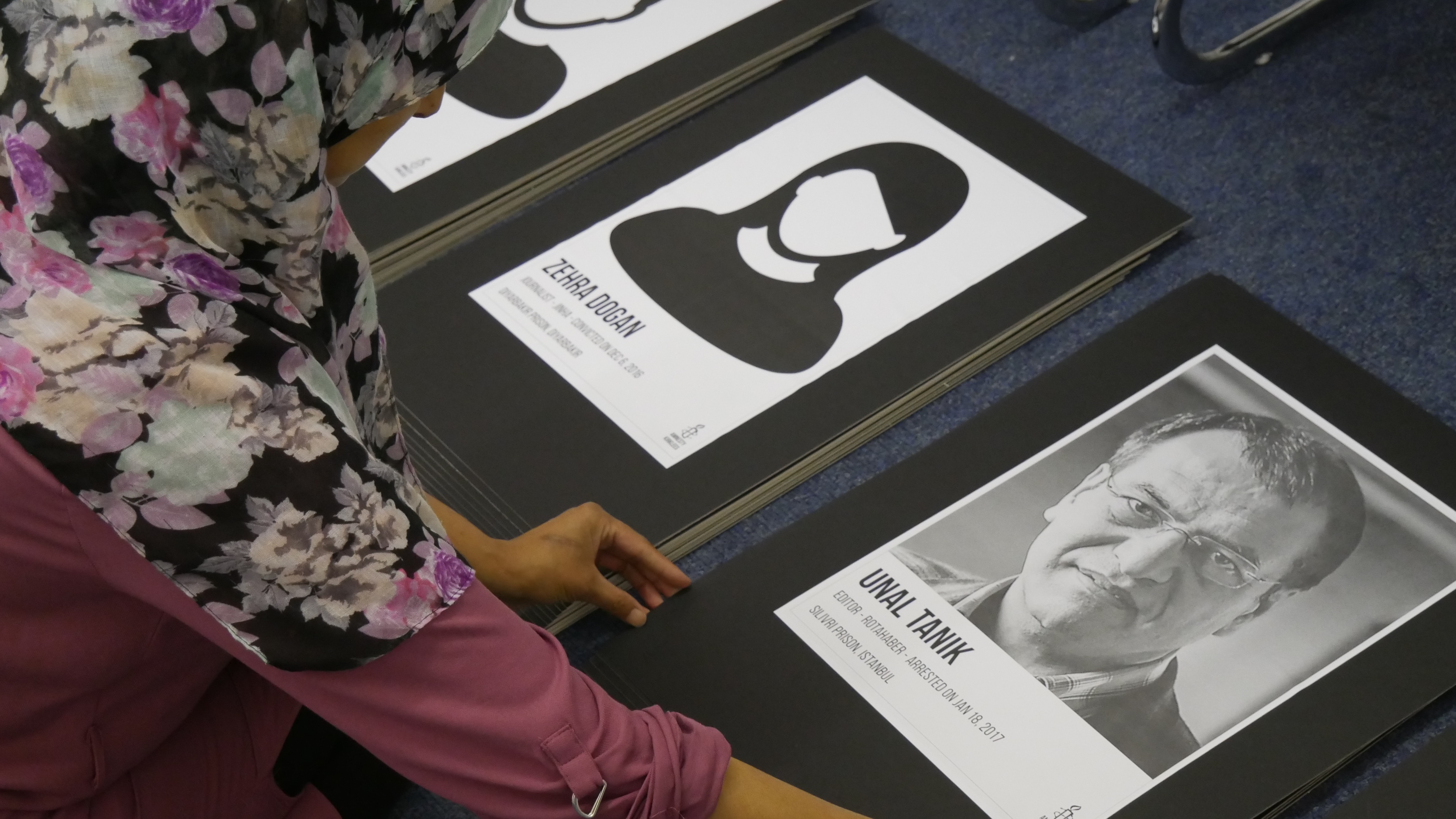 What can you do?
CAMPAIGNING
Fundraising
Organisation
Communications
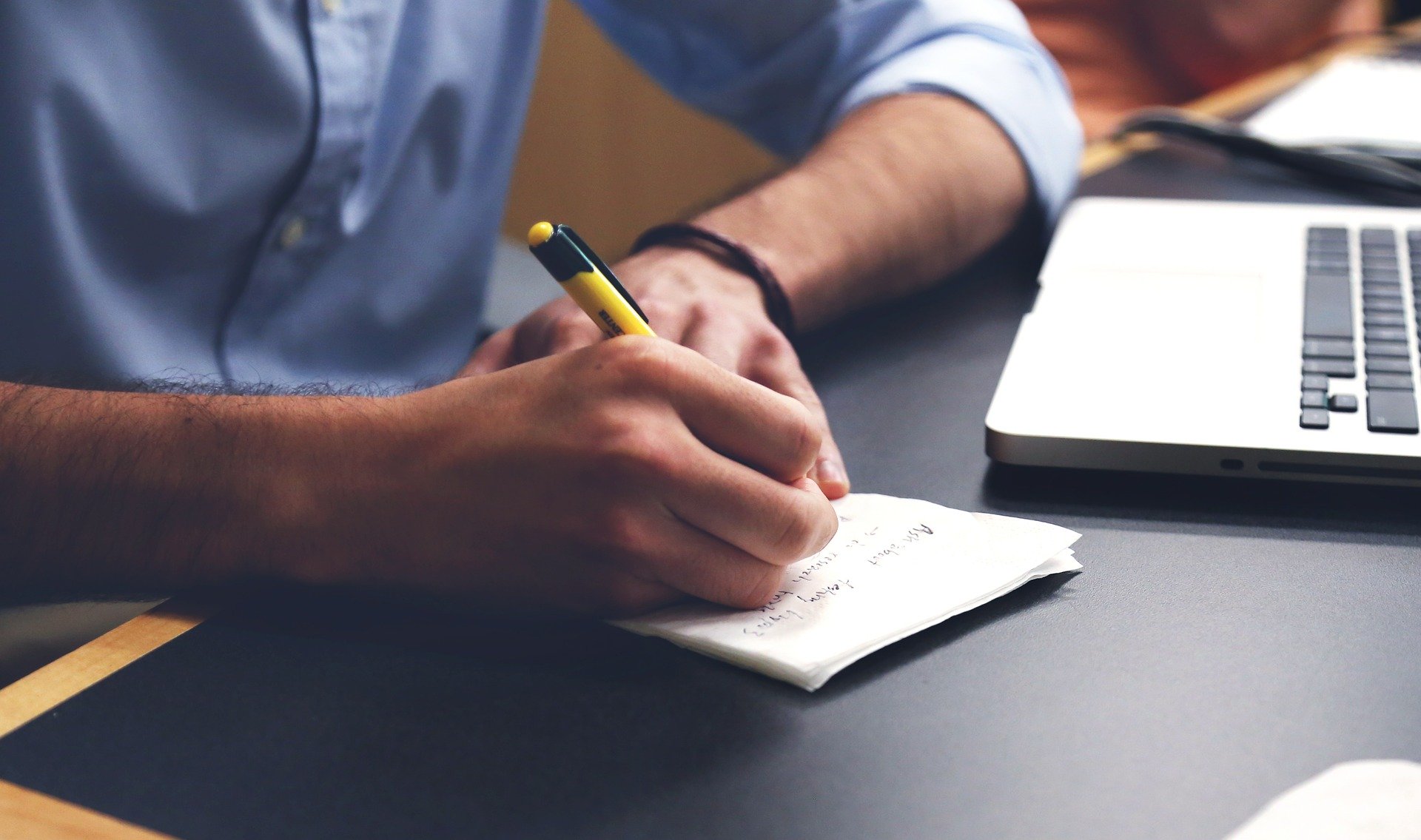 What can you do?
MEETINGS
Task Leaders
Social Media Account Manager
Web site design & management
Social events organiser
Recruitment of new members
Fund-raising team co-ordinator
Press/media Officer
Team Members
Fundraiser
Activist
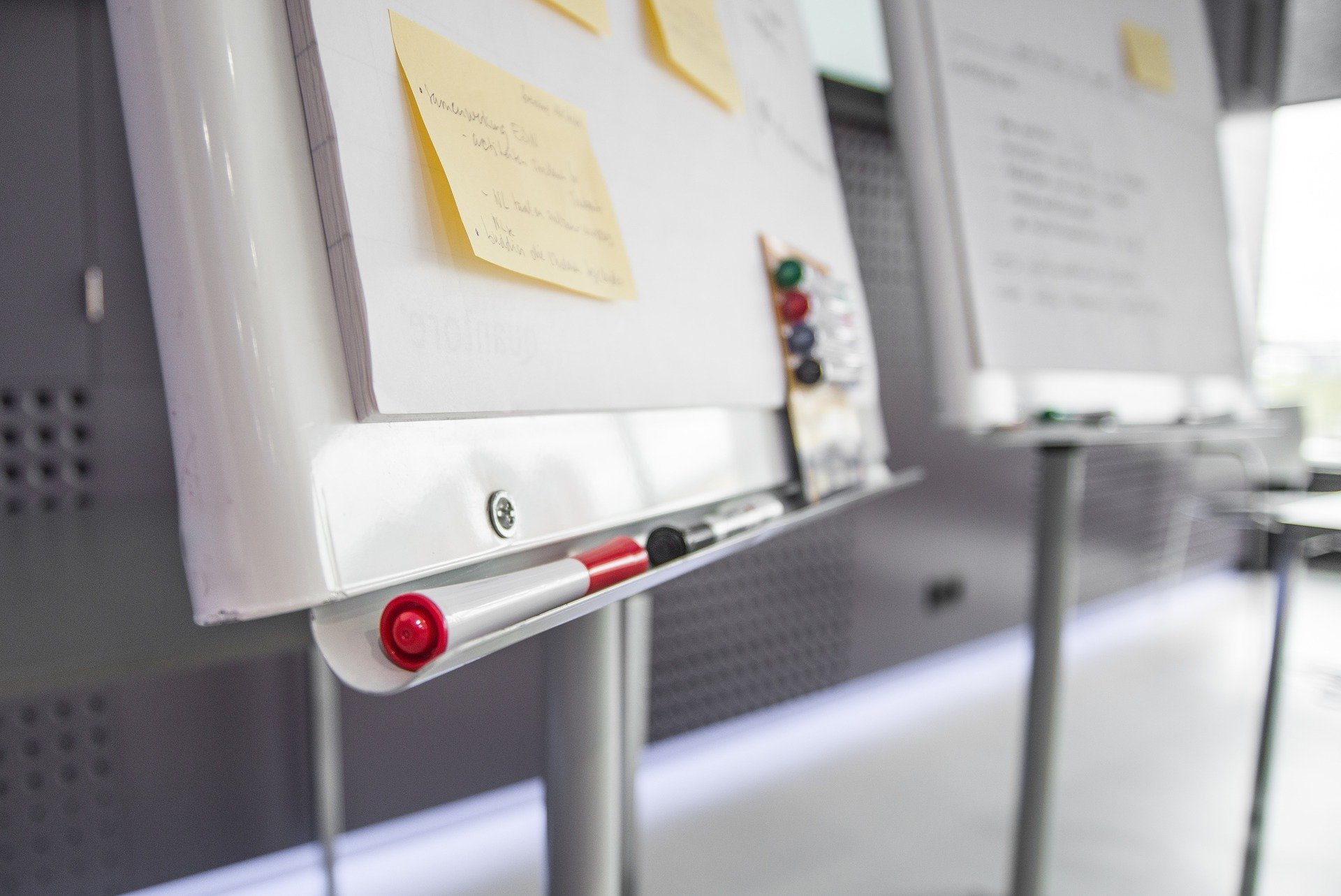 What can you do?
EDUCATION &
TRAINING
Preparation
Staffing
Presentations
Workshops
Moving forward…
o	Set up your college’s own Amnesty group/society
o	Choose Amnesty as a charity for college-wide fundraising
o	Join Amnesty International as an individual member/follow our work nationally
o	Invite Amnesty Kirklees back for a follow-up event…
Please take an Information Packas you leave!
It contains a range of leaflets, pamphlets, guides etc. as well as this list of ways to follow up any Amnesty-related interests:
Kirklees Amnesty Group: facebook.com/AmnestyKirklees or amnestykirklees.org.uk *
Amnesty International UK: amnesty.org.uk  
For particular interests or concerns use “Search” or, for example, add “campaigns”, “issues”, “get-involved”, “fund-raising”, “student-action-network” “actions” etc.) 
Amnesty International amnesty.org/en/
UN Convention on the Rights of the Child: www.unicef.org/child-rights-convention
Liberty: https://www.libertyhumanrights.org.uk
Reprieve:  https://reprieve.org.uk
* The slides from this presentation and a volunteer sign-up sheet are available here